(Interpret words and phrases)
RI.4
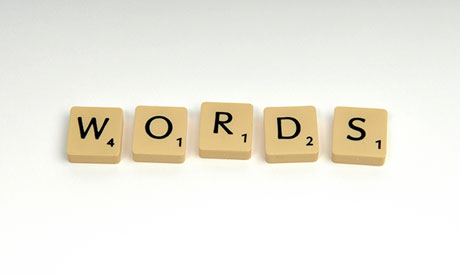 Ask & Answer
Questions about unknown words
K
Determine
The meaning of words and phrases
General academic
Domain-Specific
3-5
Ask & Answer
Questions to help determine or clarify the meaning of words and phrases
1st
Determine
The meaning of words and phrases
2nd
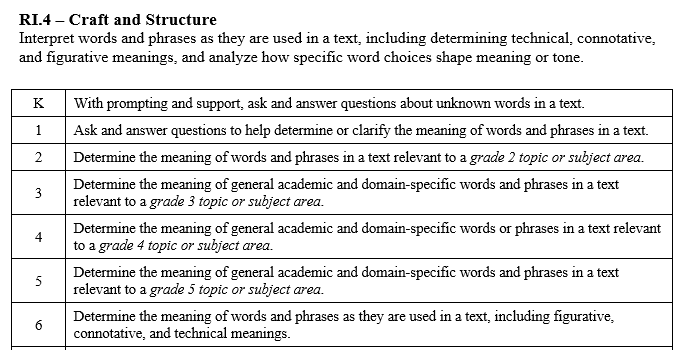 I can determine the meaning of words.
RI.K.4
RI.1.4
I can determine the meaning of words and phrases.
I can determine the meaning of words and phrases.
RI.2.4
I can determine the meaning of words and phrases.
RI.3.4
I can determine the meaning of words and phrases.
RI.4.4
RI.5.4
I can determine the meaning of words and phrases.